Changing Overall Density
There are THREE different ways you can change the overall density of an object!
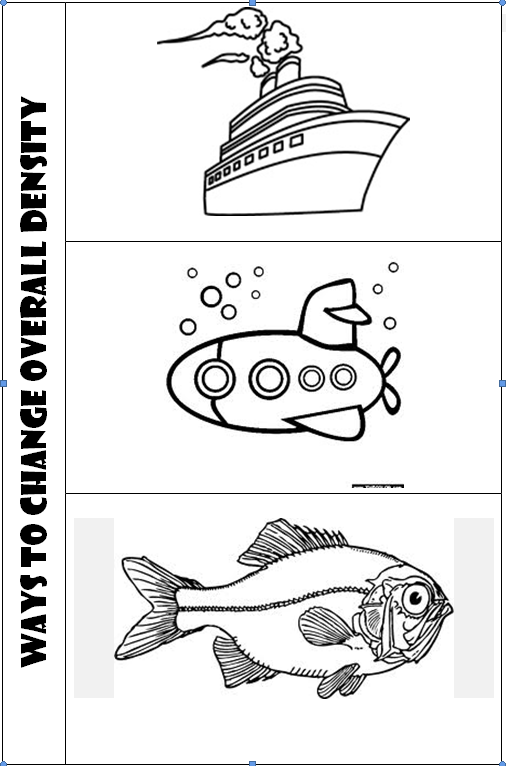 Glue this to page 41 in your SCIENCE NOTEBOOK!
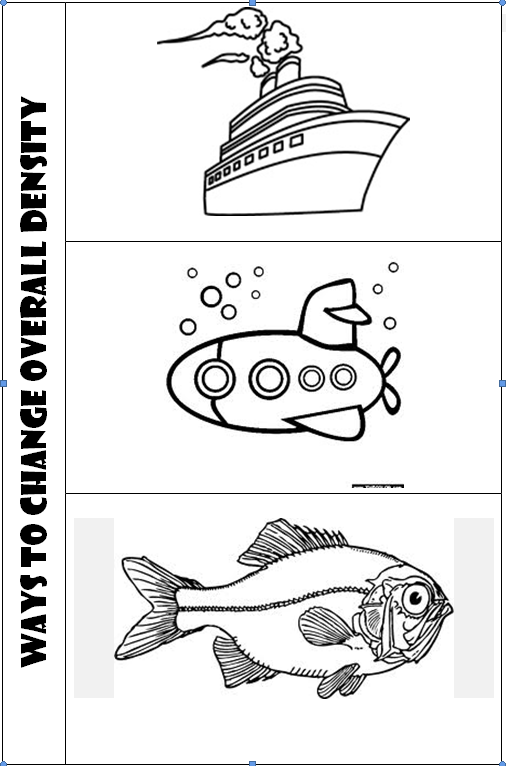 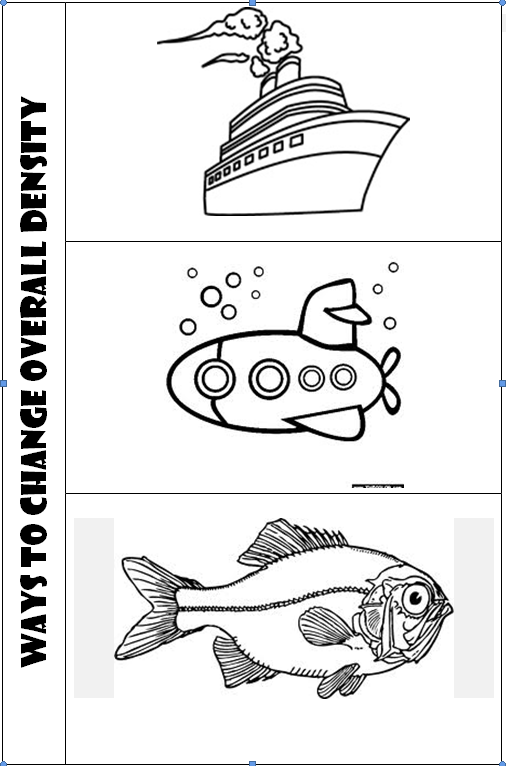 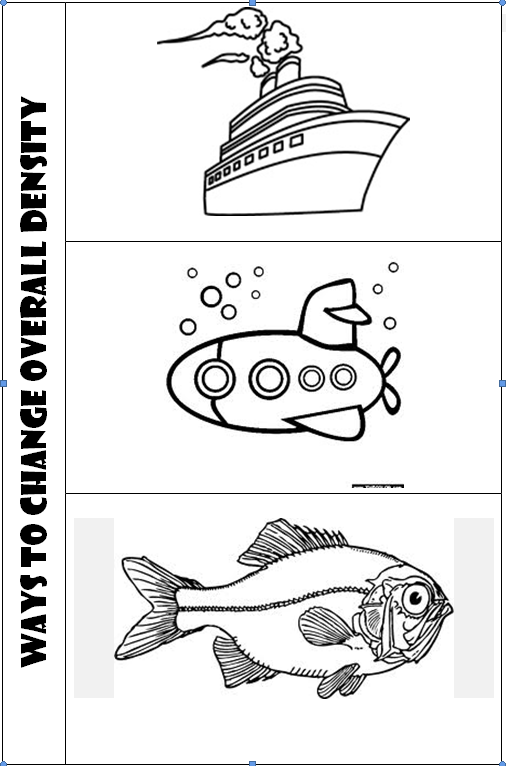 Steel is 8 times MORE dense than water.  How does a steel ship manage to float?
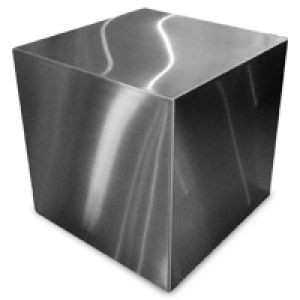 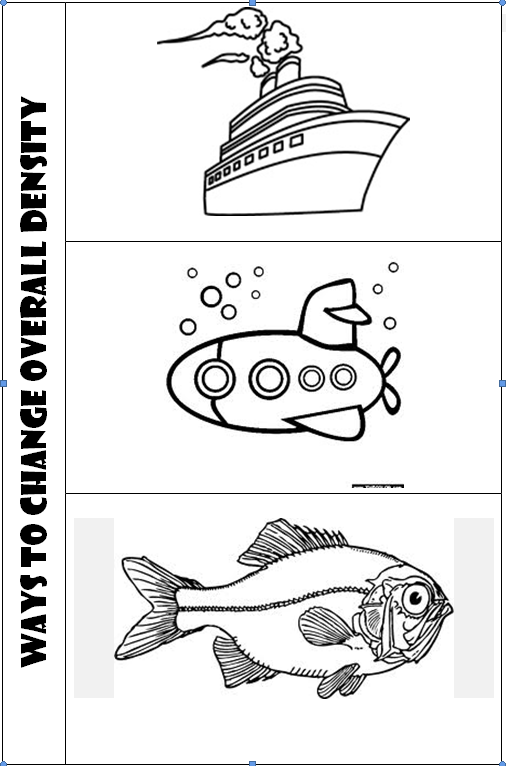 Change the Shape
Steel is 8 times MORE dense than water.  How does a steel ship manage to float?
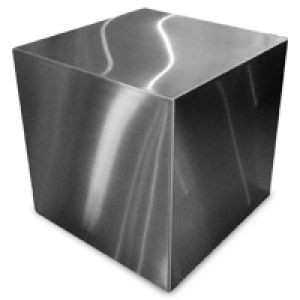 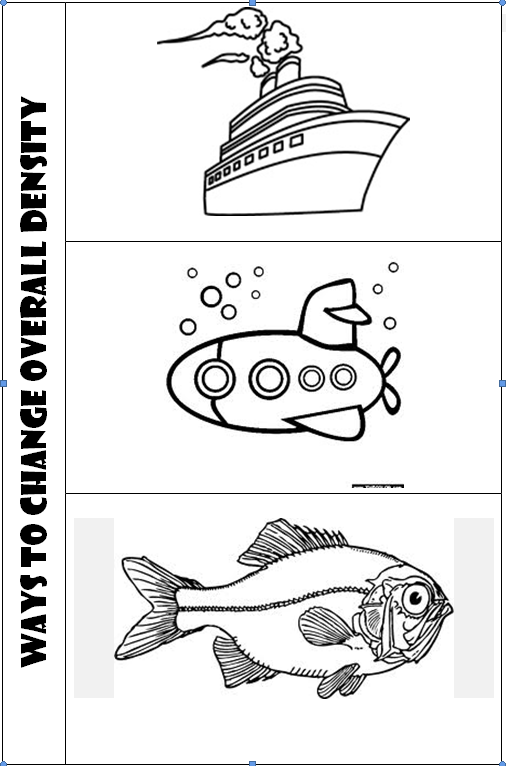 Change the Shape
	Ships are built with a hollow shape to decrease the density!
Steel is 8 times MORE dense than water.  How does a steel ship manage to float?
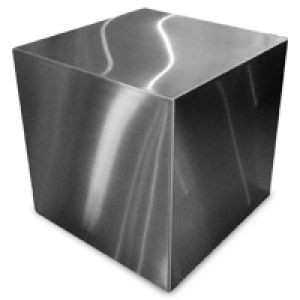 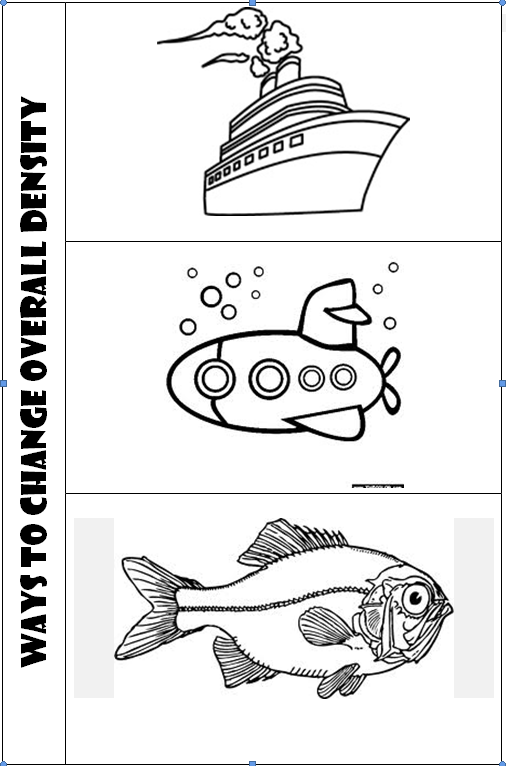 Change the Shape
	Ships are built with a hollow shape to decrease the density!
Steel is 8 times MORE dense than water.  How does a steel ship manage to float?
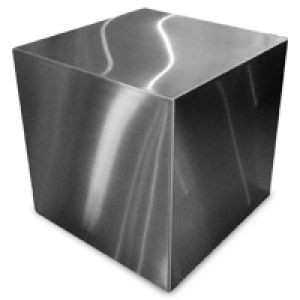 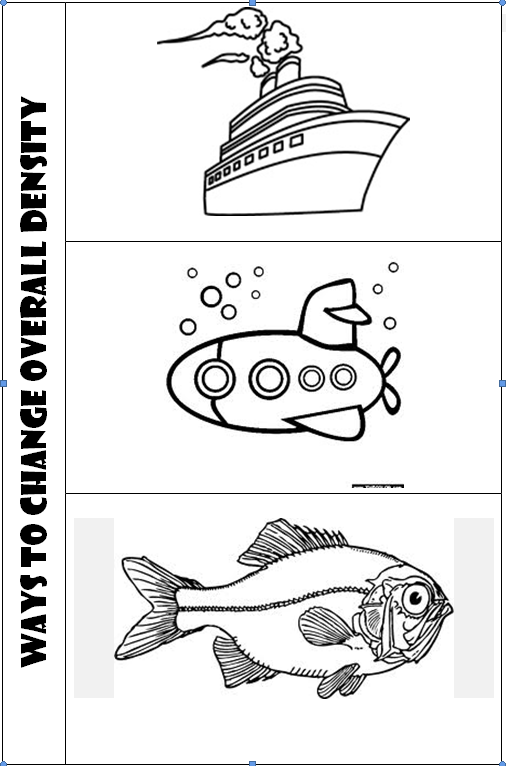 Change the Shape
	Ships are built with a hollow shape to decrease the density!
Steel is 8 times MORE dense than water.  How does a steel ship manage to float?
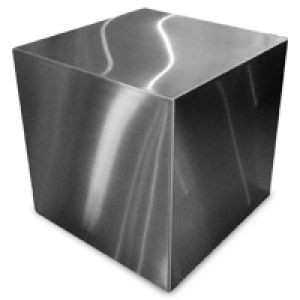 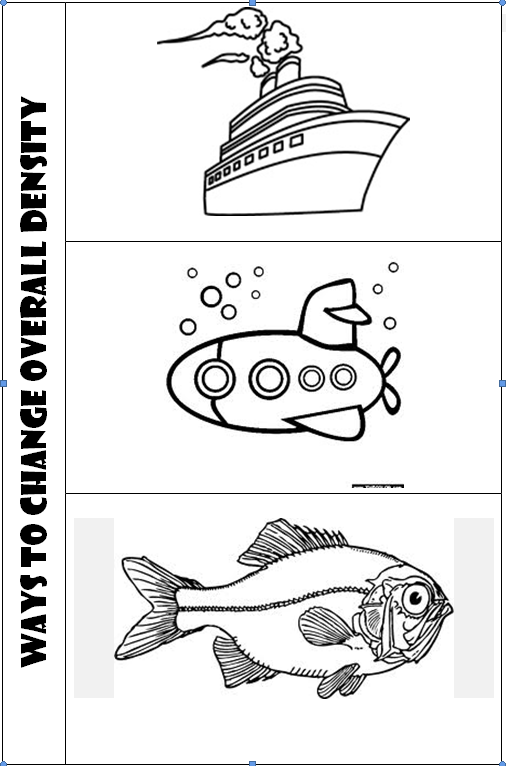 Change the Shape
	Ships are built with a hollow shape to decrease the density!
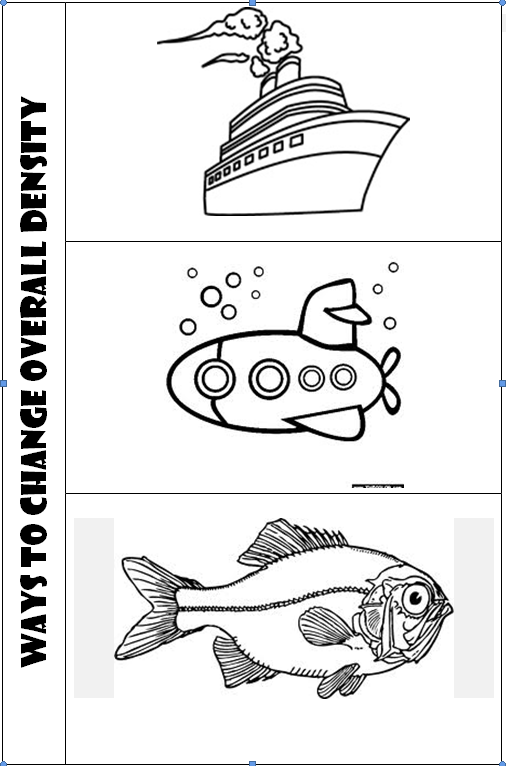 Change the Shape
	Ships are built with a hollow shape to decrease the density!
Change the Mass
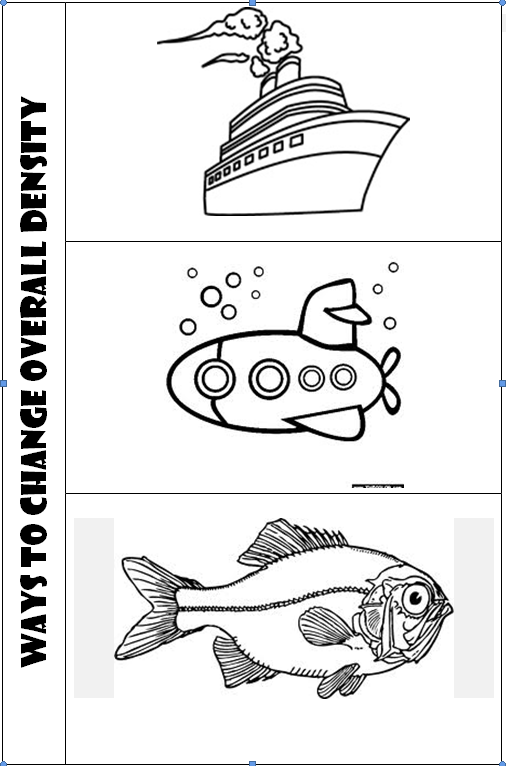 Change the Shape
	Ships are built with a hollow shape to decrease the density!
Change the Mass
	A submarine uses ballast tanks to increase and decrease the mass.  When the mass increases, it sinks.
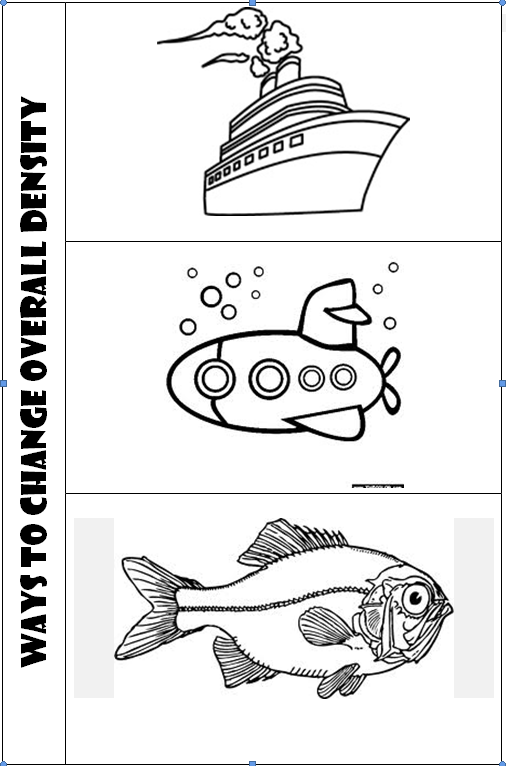 Change the Shape
	Ships are built with a hollow shape to decrease the density!
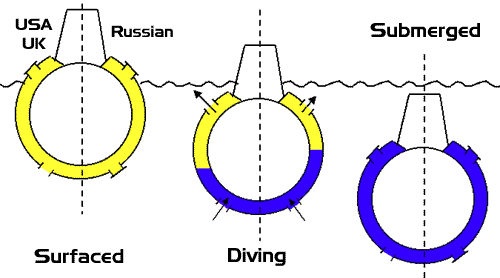 Change the Mass
	A submarine uses ballast tanks to increase and decrease the mass.  When the mass increases, it sinks.
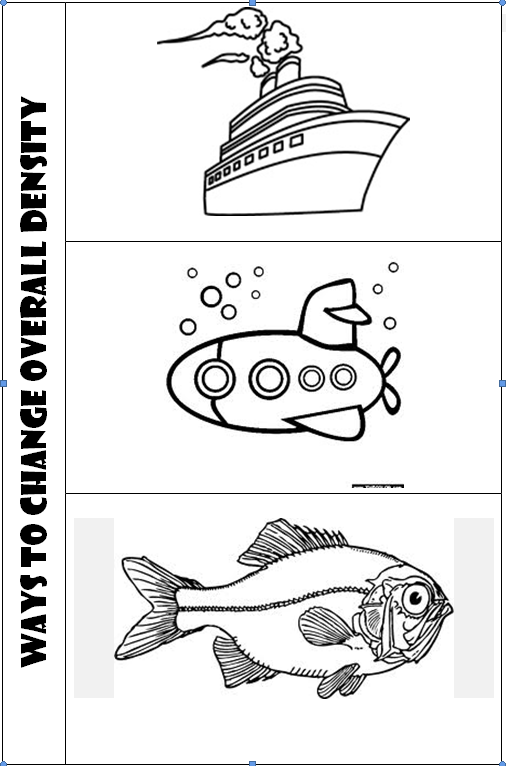 Change the Shape
	Ships are built with a hollow shape to decrease the density!
Change the Mass
	A submarine uses ballast tanks to increase and decrease the mass.  When the mass increases, it sinks.
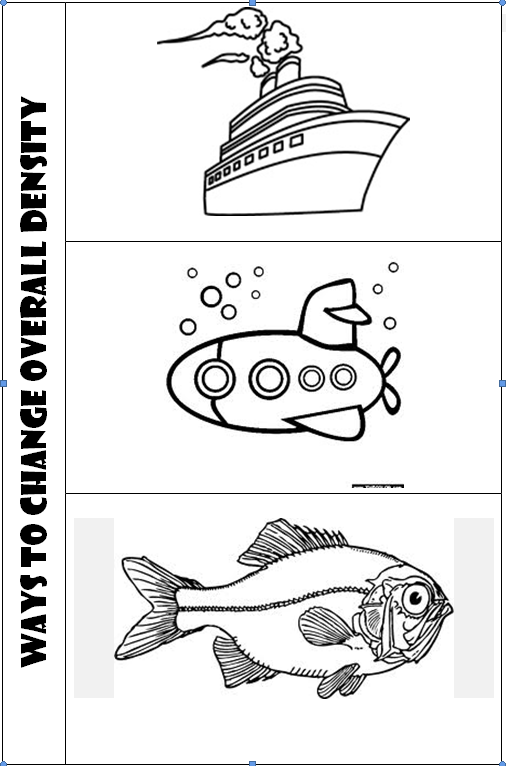 Change the Shape
	Ships are built with a hollow shape to decrease the density!
Change the Mass
	A submarine uses ballast tanks to increase and decrease the mass.  When the mass increases, it sinks.
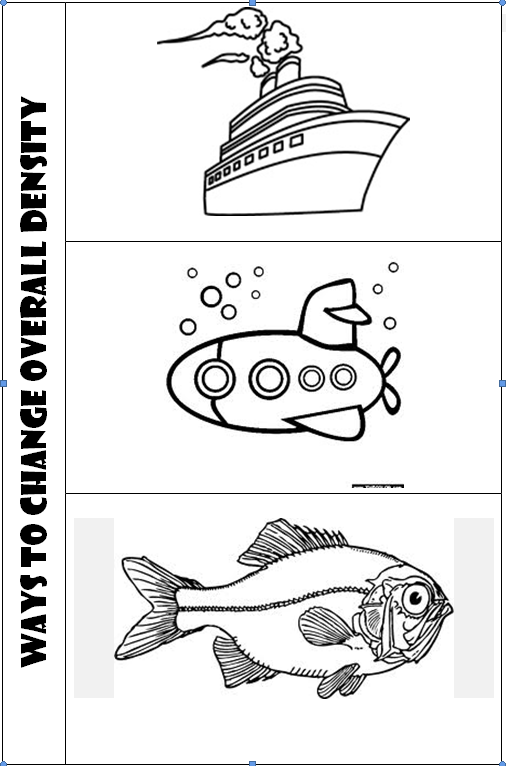 Change the Shape
	Ships are built with a hollow shape to decrease the density!
Change the Mass
	A submarine uses ballast tanks to increase and decrease the mass.  When the mass increases, it sinks.
Change the Volume
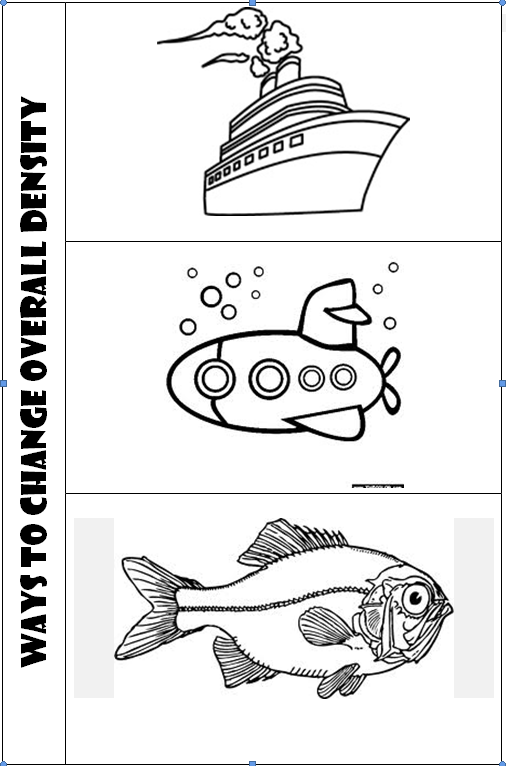 Change the Shape
	Ships are built with a hollow shape to decrease the density!
Change the Mass
	A submarine uses ballast tanks to increase and decrease the mass.  When the mass increases, it sinks.
Change the Volume
	By increasing and decreasing the volume of their swim bladder, a fish keep from sinking.  Sharks do not have a swim bladder so they must swim constantly!
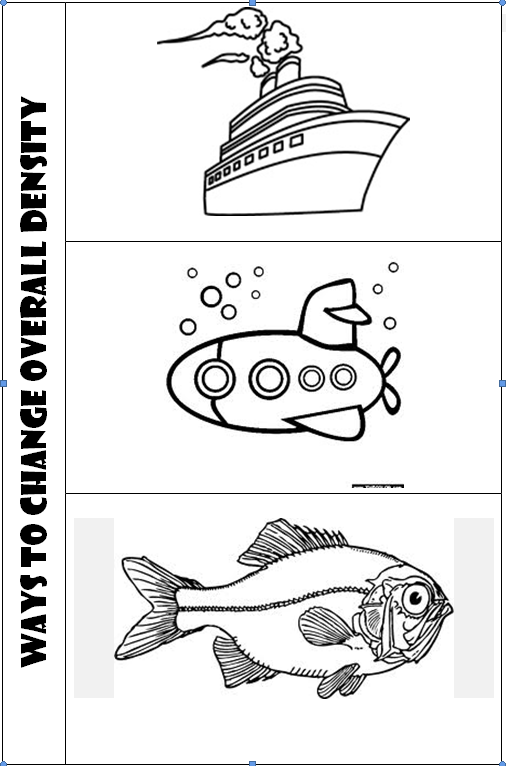 Change the Shape
	Ships are built with a hollow shape to decrease the density!
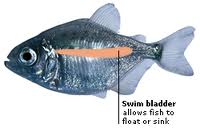 Change the Mass
	A submarine uses ballast tanks to increase and decrease the mass.  When the mass increases, it sinks.
Change the Volume
	By increasing and decreasing the volume of their swim bladder, a fish keep from sinking.  Sharks do not have a swim bladder so they must swim constantly!